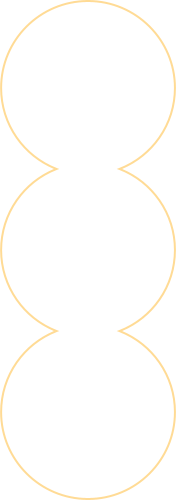 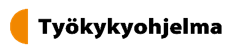 KuumaLinja
Infoa ja ajatustenvaihtoa                     työkyky-teemoista arjen avuksi                                         terveydenhuollon ammattilaisille
6.8.2021 KLO: 12:00-13:30
Aiheena: Työkyvyn arvioinnin toistuvat haasteet
Asiantuntijapuheenvuoro: työterveyshuollon erikoislääkäri Henni Hyytiä-Ilmonen + vapaata keskustelua
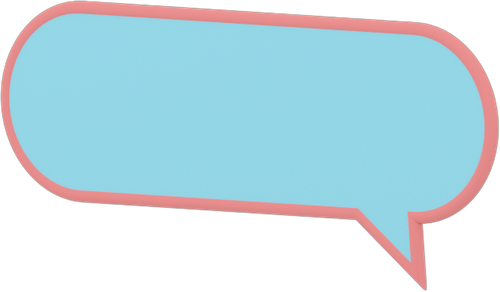 Tämä helpommaksi asiantuntijalta 
kysyminen ei tule !
3.9.2021 KLO: 12:00-13:30
Aiheena: Kelan kiemurat 
Asiantuntijapuheenvuoro: KELA kuntoutuksen asiantuntija Satu Laakoli + vapaata keskustelua
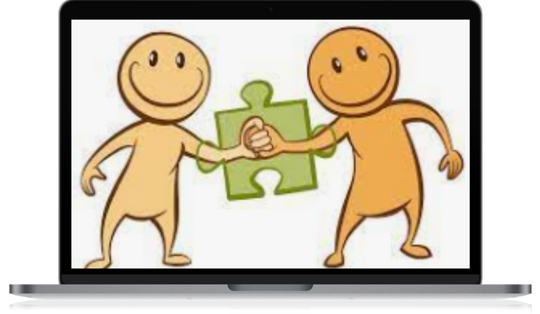 1.10.2021 KLO: 12:00-13:30
Aiheena: Usein kysytyt kysymykset – Q&A
+ vapaata keskustelua
5.11.2021 KLO: 12:00-13:30
Aiheena: Sosiaalityö terveydenhuollon tukena
Asiantuntijapuheenvuoro: sosiaalityöntekijä Anne Pulkkinen + vapaata keskustelua
3.12.2021 KLO: 12:00-13:30
Aiheena: Työttömän terveystarkastuksen erityispiirteet  
Asiantuntijapuheenvuoro: työterveyshoitaja Niina Tanhuanpää + vapaata keskustelua
Lisäinfoa: Susanna Holopainen, projektipäällikkö p. 044 482 3365 susanna.holopainen@phhyky.fi
klikkaa itsesi sisään: KuumaLinja-linkki
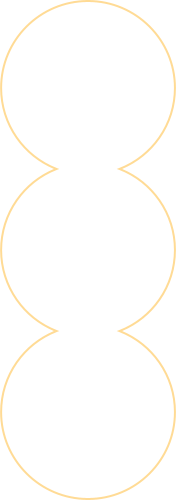 MIKÄ IHMEEN KUUMALINJA?
KuumaLinja on kynnyksetön foorumi terveydenhuollon ammattilaisille, eli juuri sinulle!
KuumallaLinjalla pääset kysymään apua, neuvoa ja tietoa arjessa esiin nouseviin työkyvyn arvioinnin haasteisiin vakioasiantuntijoilta. Tarjoamme kanavan osaamisen lisäämiseen, konsultaatioon. Me autamme, neuvomme ja opastamme. 
KuumallaLinjalla käsiteltäviä teemoja – aiheita: 
Työkykyhaasteiden selvittäminen 
Yleisimmät kysymykset ja vastaukset työkyvyn arvioinnin saralla
Etuustuntemusta – Kelan työkykykoukerot selviksi
B-lausuntovinkkejä potilastapauksiin

KuumaLinja on auki joka kuukauden 1. perjantai-iltapäivä. 
Katso tarkemmat tiedot aiheista edelliseltä sivulta. 
Kokoonnumme Teams-linjalle. 
Linkki on aina sama, jolloin chättiikenttää voi käyttää pika-apuna varsinaisen KuumanLinjan ulkopuolisena aikana. Chätissä asiantuntijat vastaavat kysymyksiin mahdollisuuksien mukaan. 
Mieltäsi askarruttavia kysymyksiä – arkisia caseja, voit laittaa myös ennakkoon ja tapaamisten välillä, KuumanLinjan chättiin

Erillistä ilmoittautumista ei tarvita, klikkaat vaan itsesi mukaan:
KuumaLinja-linkki
KuumallaLinjalla kohtaamme ja keskustelemme rennolla otteella, 
mutta vahvasti aiheesta.
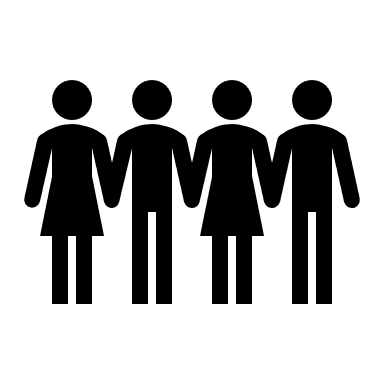 Asiantuntijoina KuumallaLinjalla kysymyksiin vastaa: 
Työterveyshuollon erikoislääkäri Henni Hyytiä-Ilmonen
KELA kuntoutuksen asiantuntija Satu Laakoli
Sosiaalityöntekijä Anne Pulkkinen
Työterveyshoitaja Niina Tanhuanpää
TERVETULOA MUKAAN!
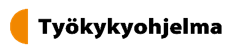 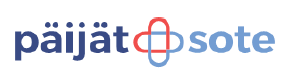 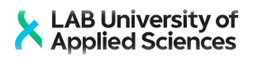